EXILIOS  Y  MIGRACIONES
Nia Raycheva & Valentina Starcheva

Un proyecto de :
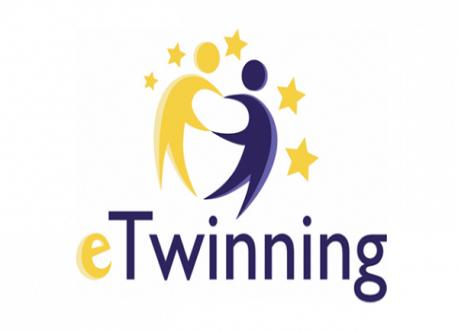 ¡Vamos a escoger un logo!
El logo escogido
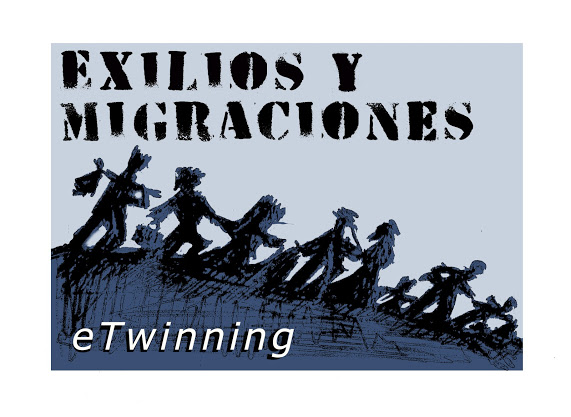 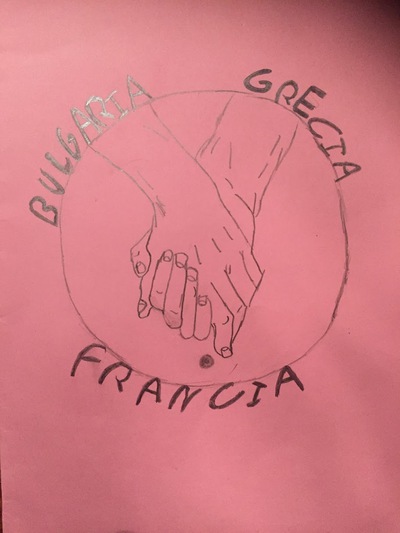 Nuestro logo
Presentaciones sobre nuestras migraciones…
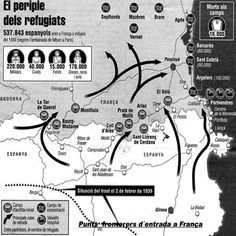 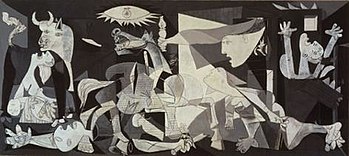 Interpretación personal de Guernica
La Retirada
Propuestas de documentos, relacionados con el tema del exilio español
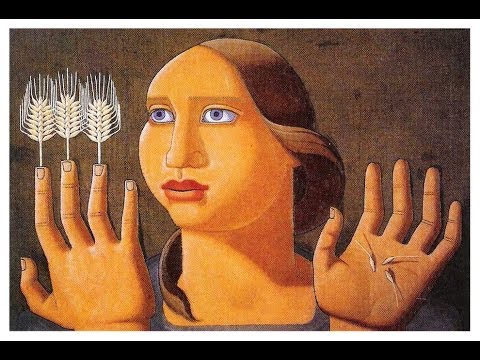 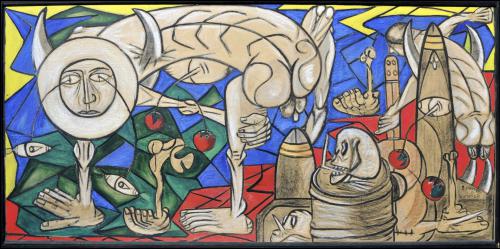 Serie Palomares VIII
Sorpresa del trigo
Proyectos finales
Proyecto final BD - https://drive.google.com/drive/folders/1JqHSyvPzgKczNeUjl1bGE8R1z0WFj2fD
Producto : La Retirada -   https://joom.ag/S4Ba
Producto : Guernica -  https://joom.ag/F6Ba
¡Gracias por la atención prestada!